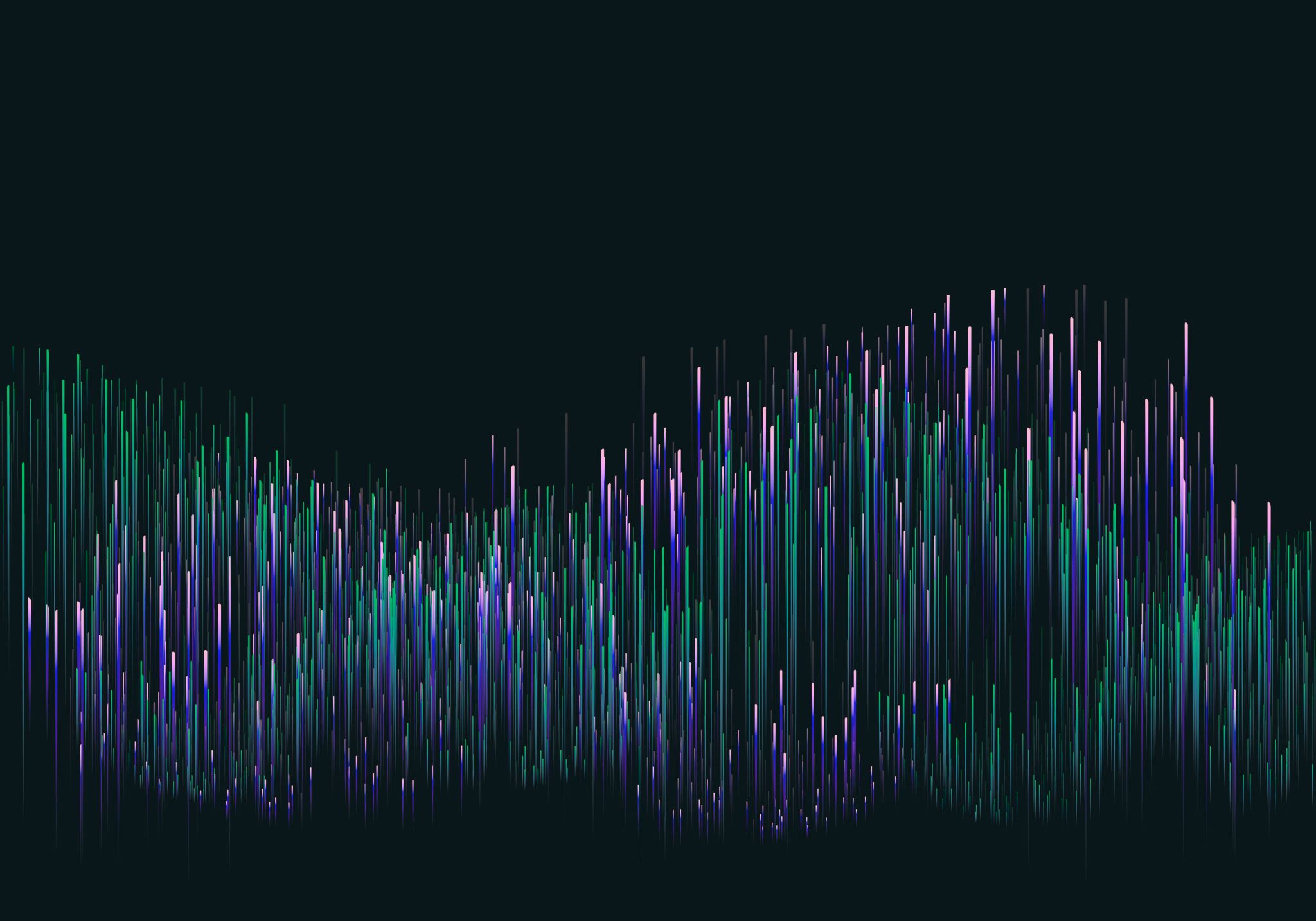 Welcome to the Churwell Primary School SEND Coffee Afternoon
What’s to come:
Welcome and introductions
Graduated approach at Churwell
SEND support plans and pupil passports
Assessments for autism, ADHD, dyslexia. 
EHCPs and funding
Opportunity to have coffee/biscuits, chat to other parents, visit the different stations
Thank you and feedback forms
[Speaker Notes: SENCo – 7 years, Mon-Thurs]
Introductions
Graduated Approach at Churwell Primary
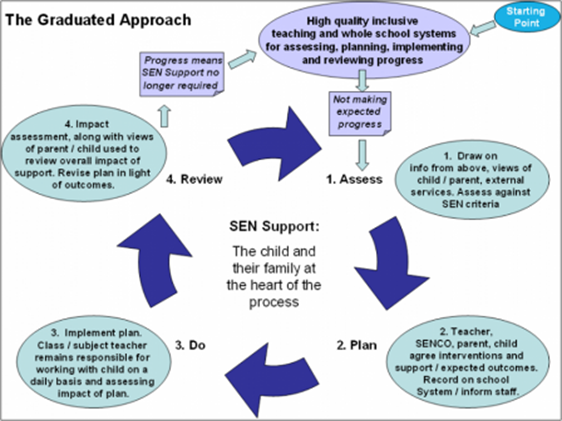 Definition of SEND
The SEND Code of Practice (2014) states the following, “A child or young person has SEN if they have a learning difficulty or disability which calls for special educational provision to be made for him or her. A young person has a learning difficulty or disability if he or she: 
has a significantly greater difficulty in learning than the majority of others of the same age, 
or has a disability which prevents or hinders him or her from making use of facilities of a kind generally provided for others of the same age in mainstream schools.”
Special educational provision is educational provision that is additional to or different from that made generally for other children or young people of the same age.
SEND support plans and pupil passports
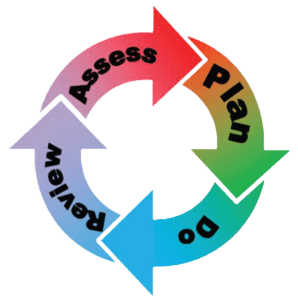 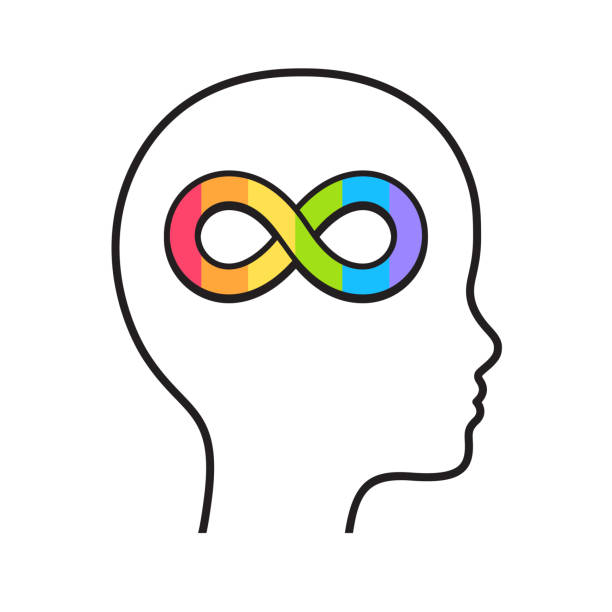 Assessments for autism and ADHD
CAMHS waiting list times
Right to Choose pathway
What changes once my child receives a diagnosis?
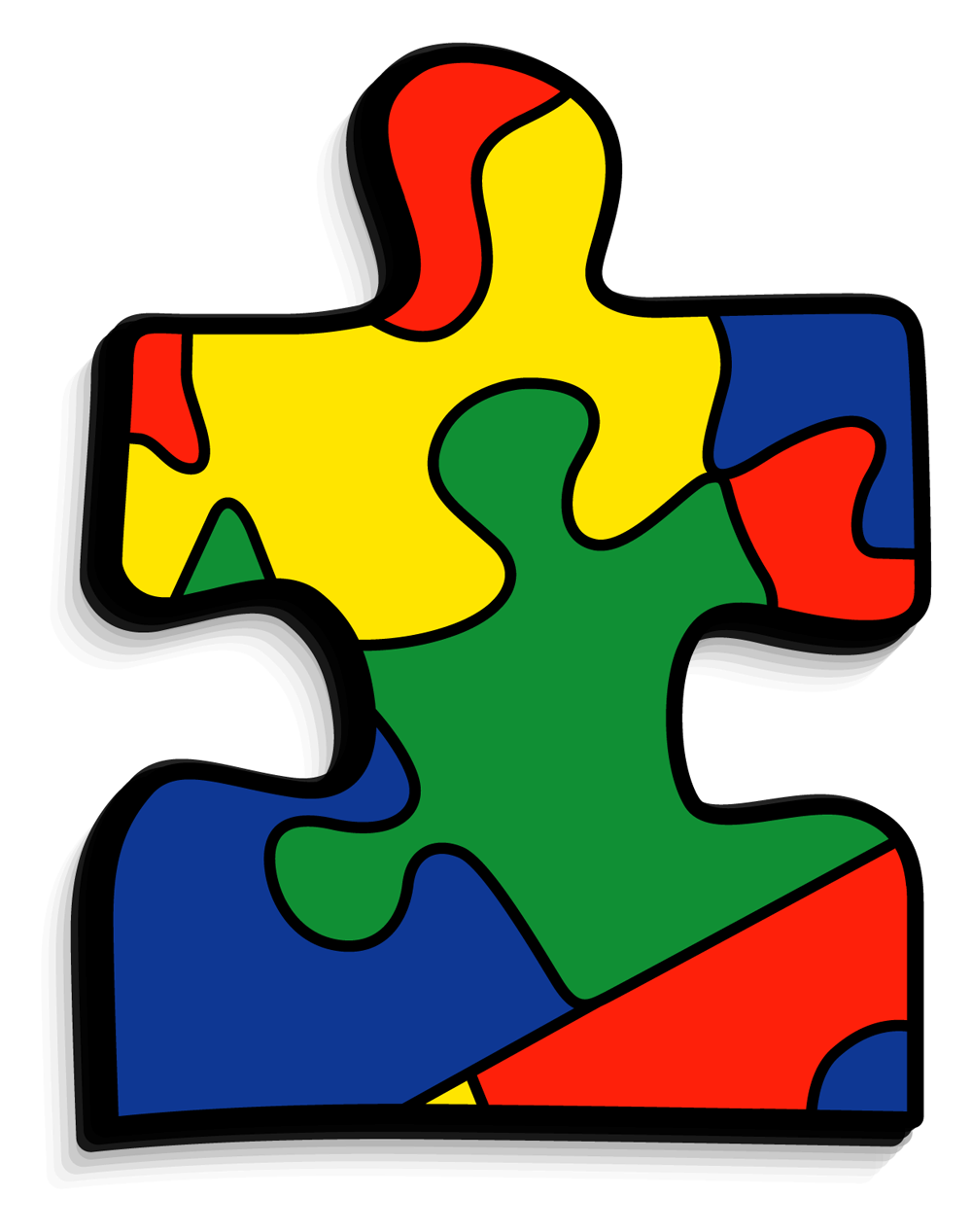 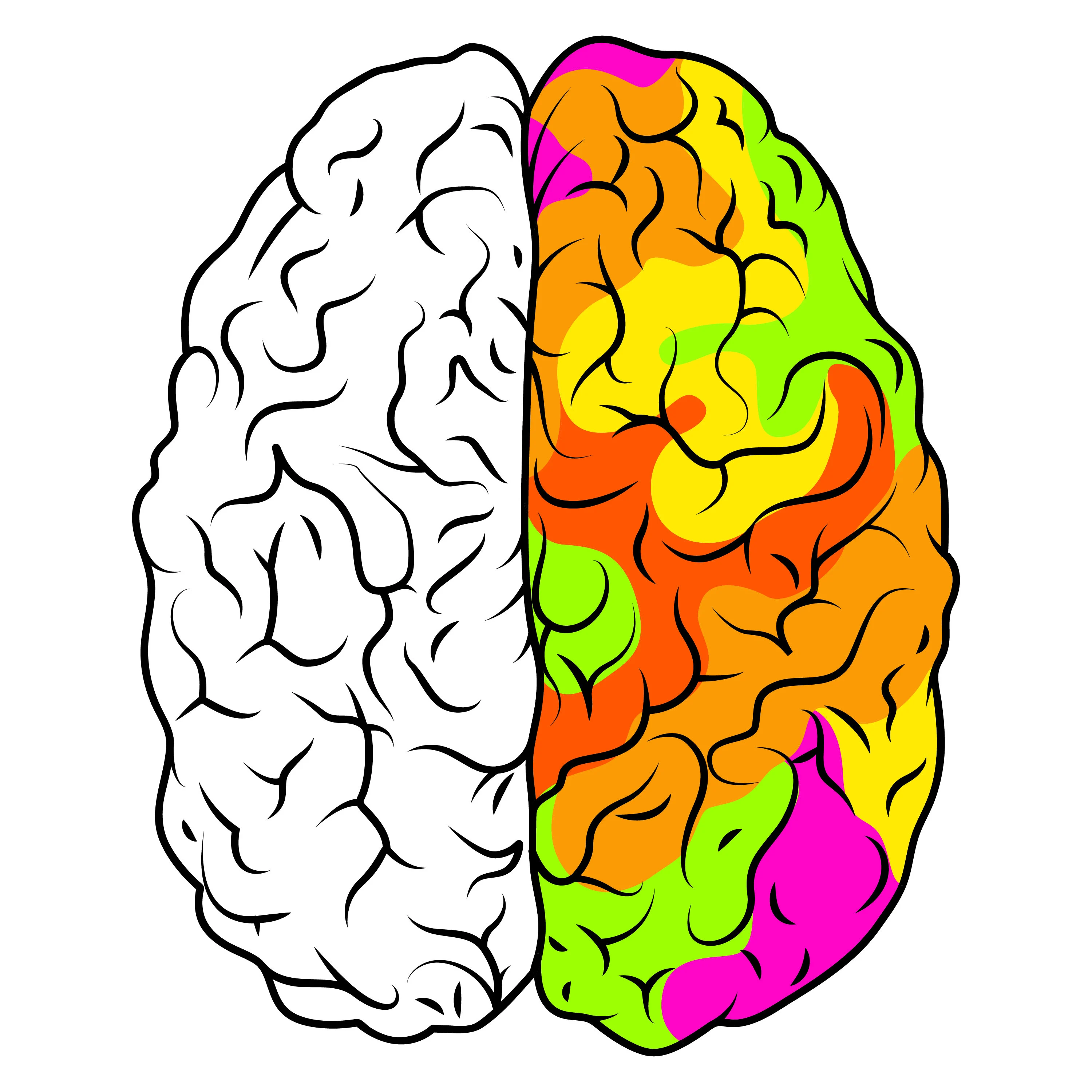 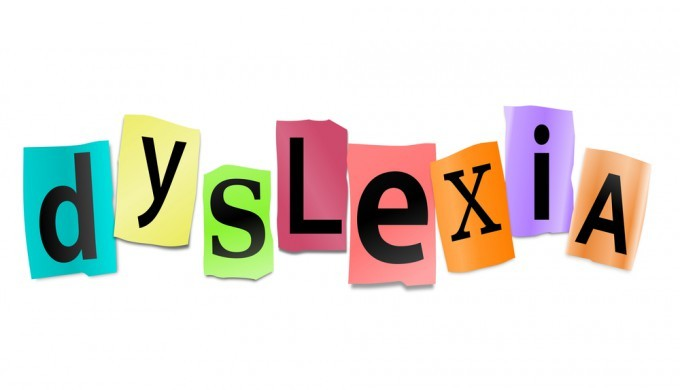 Assessments for dyslexia
Universal provision to support specific learning difficulties
Reading fluency support
Further assessments – speed of processing, phonological awareness and verbal memory
What changes once my child receives a diagnosis?
Education, Health and Care Plans
https://www.youtube.com/watch?v=WGw0OmXo_uw
Education, Health and Care Plans (EHCPs)
SENDIASS say:
There must be evidence of at least two terms of the graduated approach
Parents can request an EHC assessment
Specialist settings – you must have an EHCP
Visit our different stations
Feel free to help yourself to tea/coffee and biscuits

Please chat to other Parents/Carers and share your experiences, questions or advice.
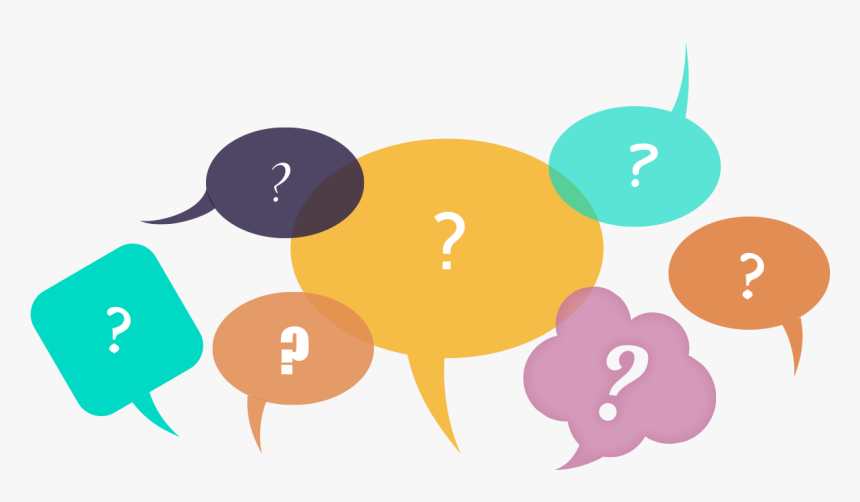 Thank you
Any questions?